5.3 Indicadores de 
Desempeño y Resultados
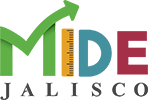 Monitoreo de Indicadores del Desarrollo de Jalisco
5.3 Indicadores de Desempeño y Resultados
[Speaker Notes: Exportaciones tecnológicas - que ahora nosotros lo estemos revisando. 
Revisar el MIDE y MIR,]
5.3 Indicadores de Desempeño y Resultados
[Speaker Notes: Exportaciones tecnológicas - que ahora nosotros lo estemos revisando. 
Revisar el MIDE y MIR,]